Chapter 1 Review!
http://shhsphysicalscience.weebly.com

Key for Review is posted– it is in YOUR best interest to attempt the questions and THEN check yourselves!!
Chapter 1 Review!
Branches of Natural Science
Biology
Earth and Space
Physical science
Physics
Chemistry
Do they overlap?
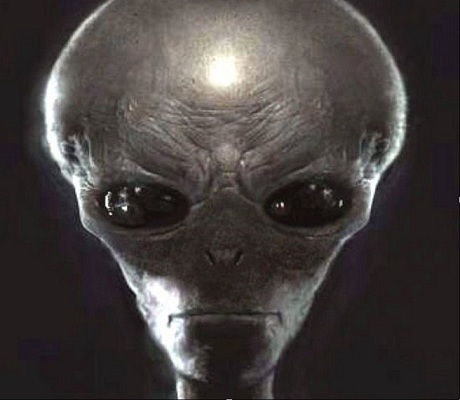 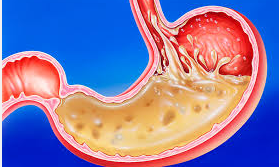 Chapter 1 Review!
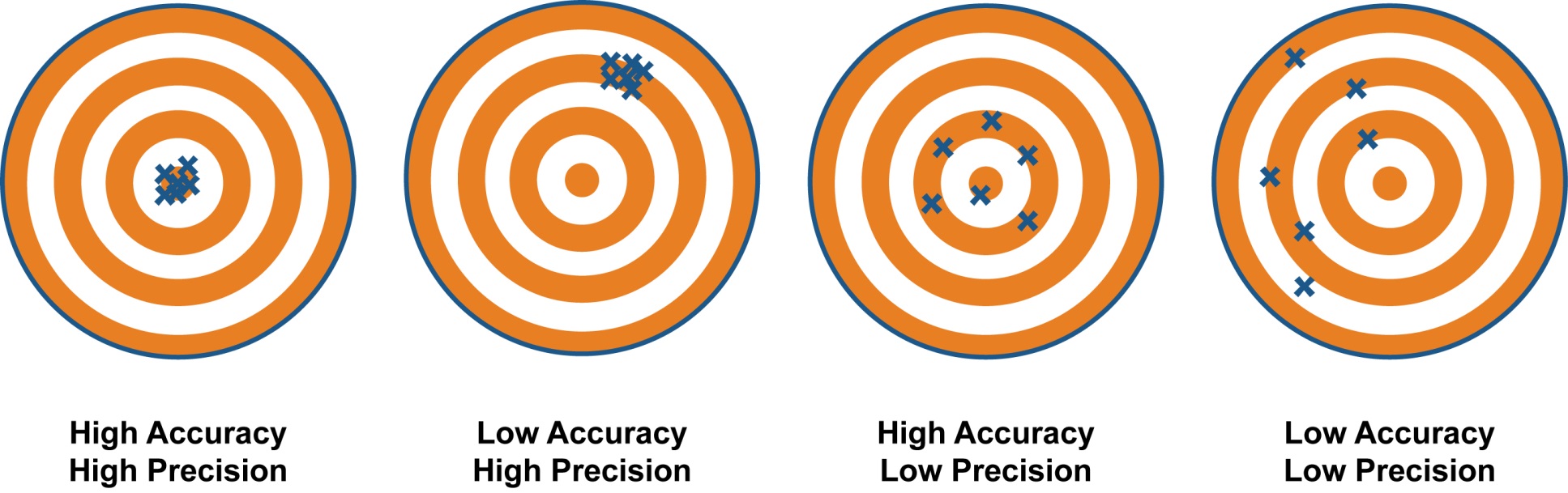 Scientific Method and Concepts
Scientific Method
Technology
Precision vs. Accuracy
Models
larger
smaller
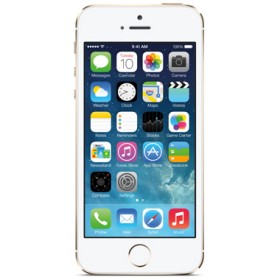 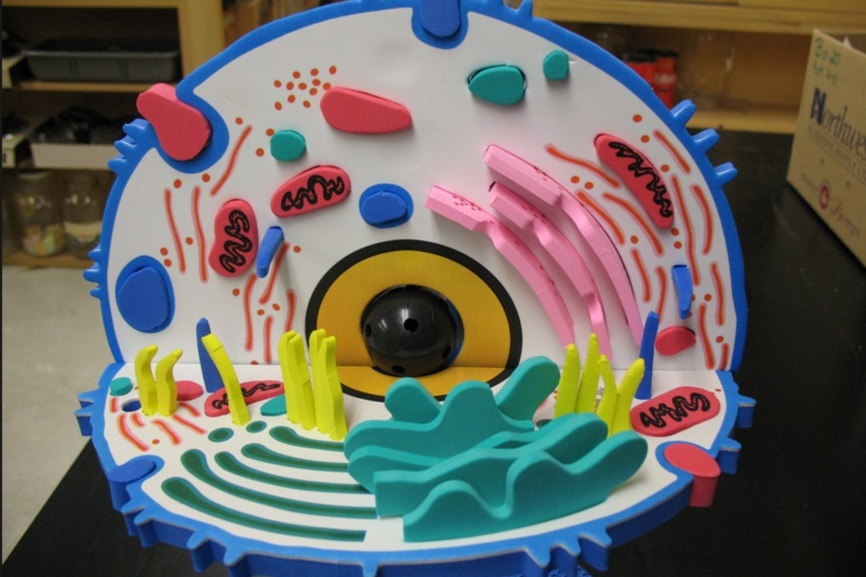 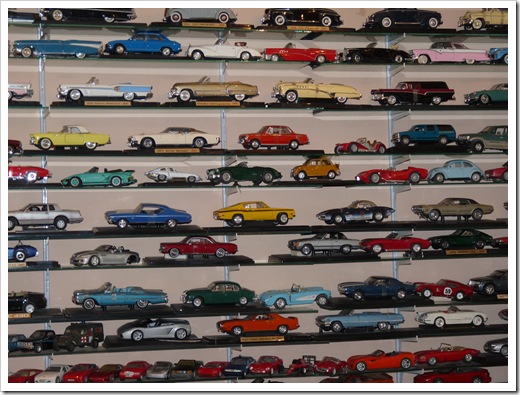 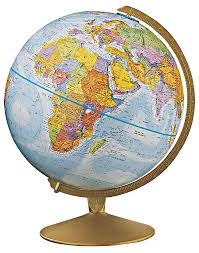 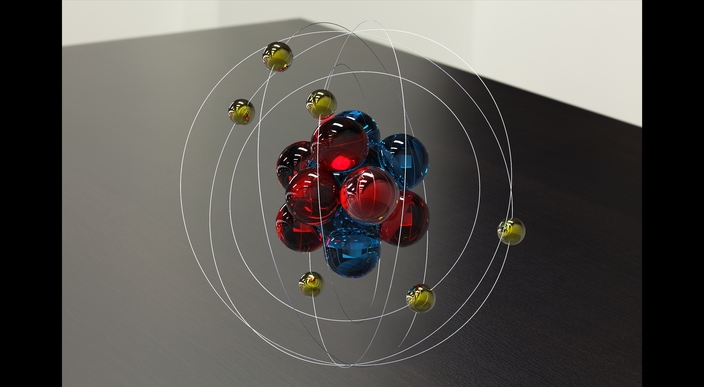 Chapter 1 Review!
Measurement
Metric prefixes
SI Measurements
Base Units
Derived units
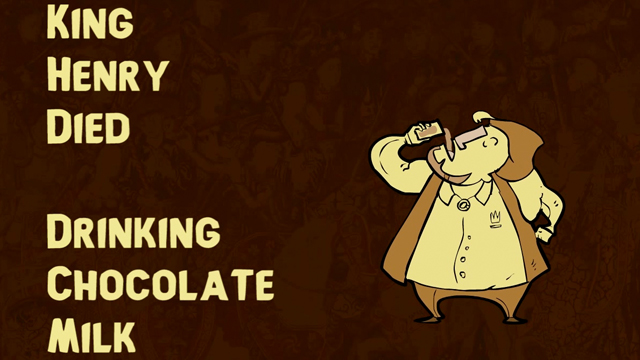 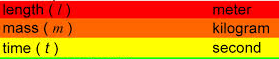 Area --- m2
Volume --- m3
Density --- kg/m3
Chapter 1 Review!
Graduated cylinder
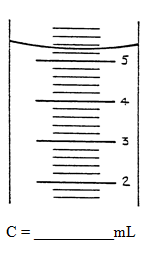 2.3
~5.1
___ cm?
Chapter 1 Review!
Graphs
Pie Chart
Bar Graph
Line Graph
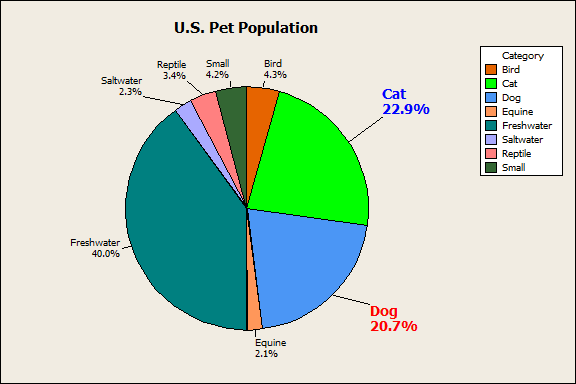 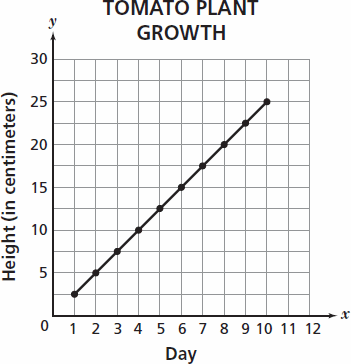 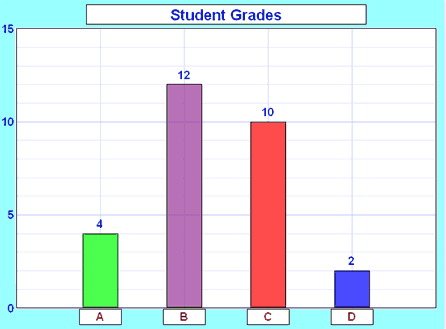 Chapter 1 Review!
Calculations
Scientific notation
0.000027 = 
Metric Conversions
See review from yesterday!!
x 10
2.7
-
5
Chapter 1 Review!
Work on your Chapter 1 Review or other Packet
Use your book
REST OF PACKET DUE TOMORROW!!!